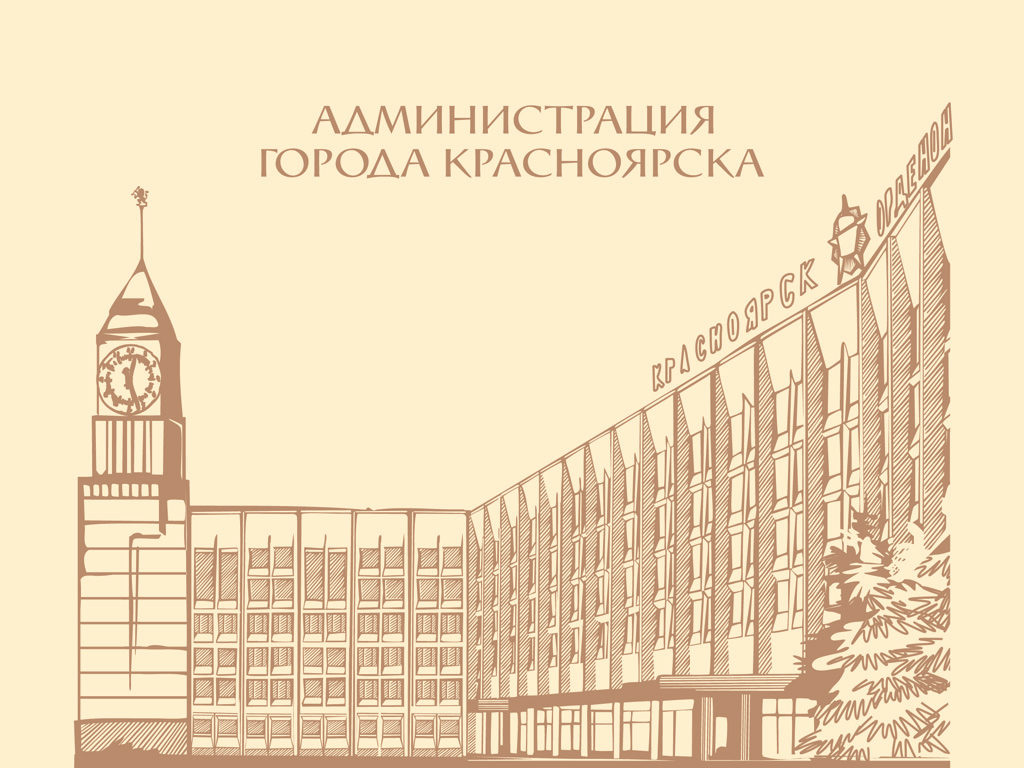 Администрация города Красноярска
Управление информатизации и связи
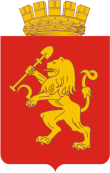 «О регистрации физических лиц на Едином портале государственных и муниципальных услуг и получении муниципальными служащими администрации города универсальной электронной карты»
Красноярск 2014
О регистрации на ЕПГУ
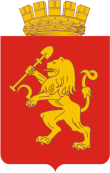 О регистрации на ЕПГУ
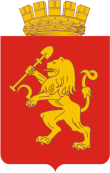 Указ Президента РФ от 07.05.2012 № 601:
доля граждан, использующих механизм получения услуг в электронной форме к 2018 году – 70 %
по планам Минкомсвязи все регионы должны обеспечить регистрацию в ЕСИА:
в 2014 г. -  не менее 35% граждан
в 2015 г. - 40%, 
в 2016 г. - 50%,
в 2017 г. - 60%
О регистрации на ЕПГУ
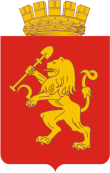 > 50%
Пошаговая инструкция регистрации на ЕПГУ
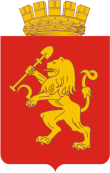 шаг 1. Регистрация
Зайти по ссылке https://gosuslugi.ru, нажать кнопку «Регистрация»
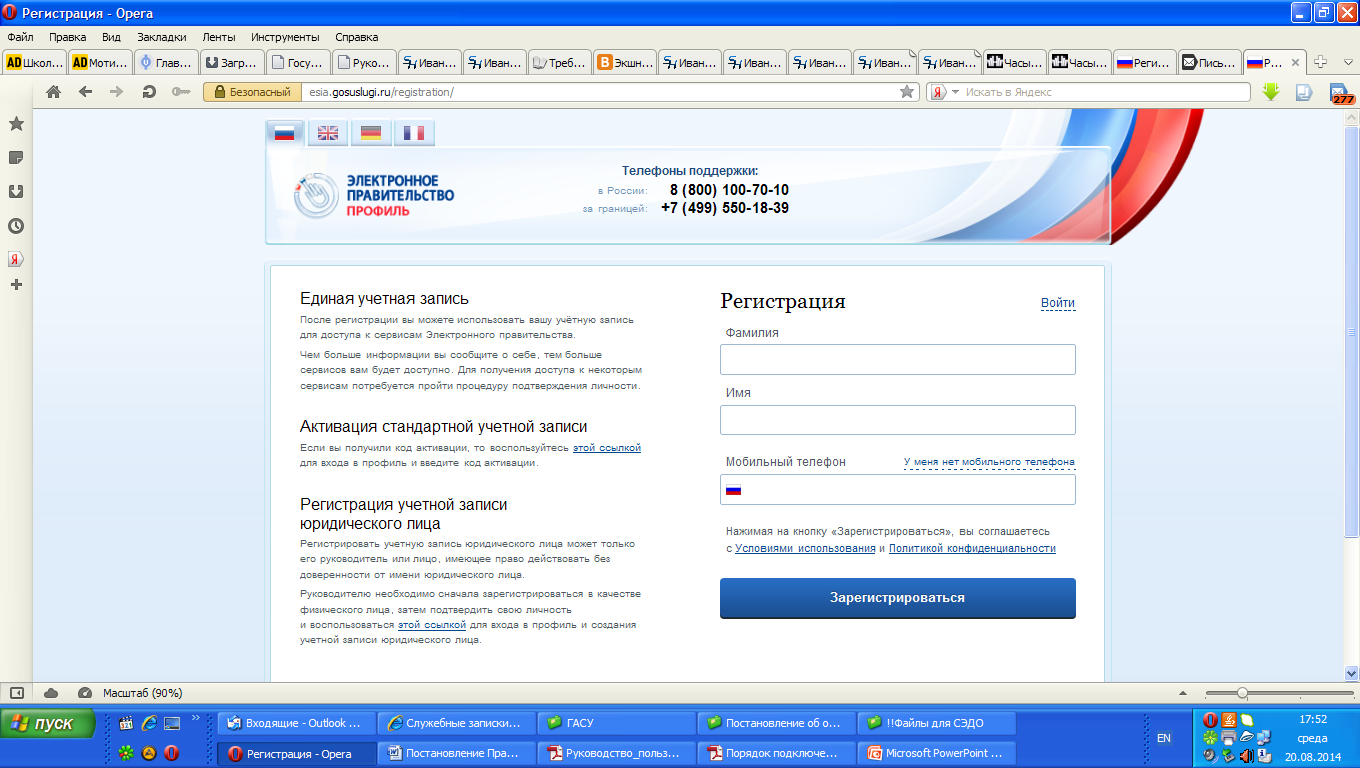 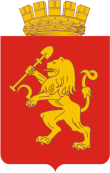 шаг 2. Подтверждение номера мобильного телефона / Подтверждение адреса электронной почты
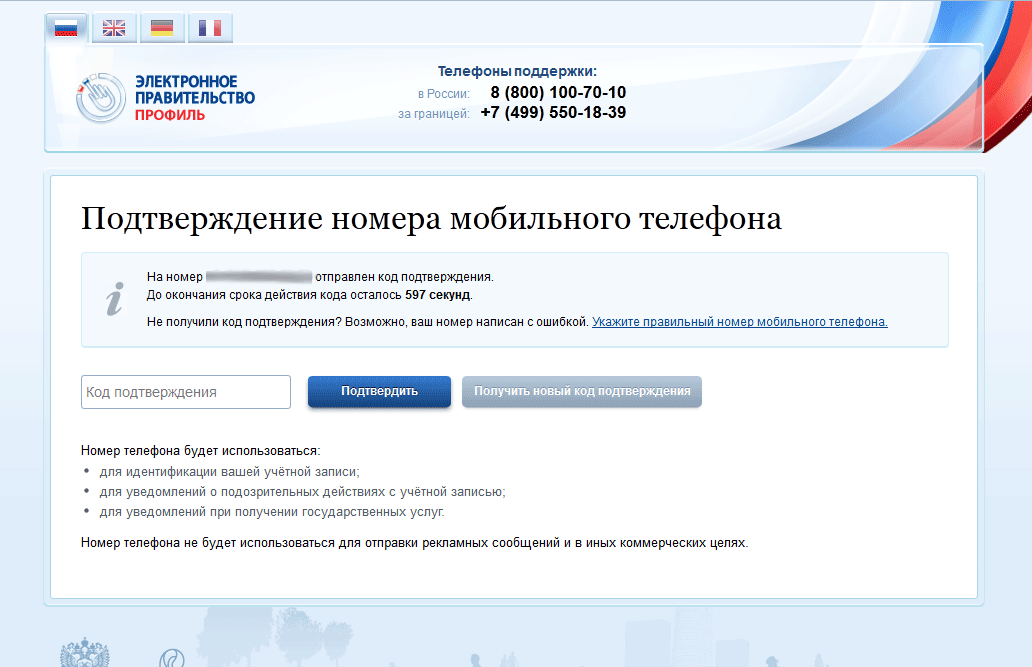 Нажмите кнопку «Подтвердить»
шаг 3. Задать (придумать) пароль для входа в систему

Надежный пароль должен содержать буквы и цифры
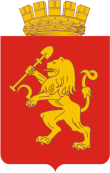 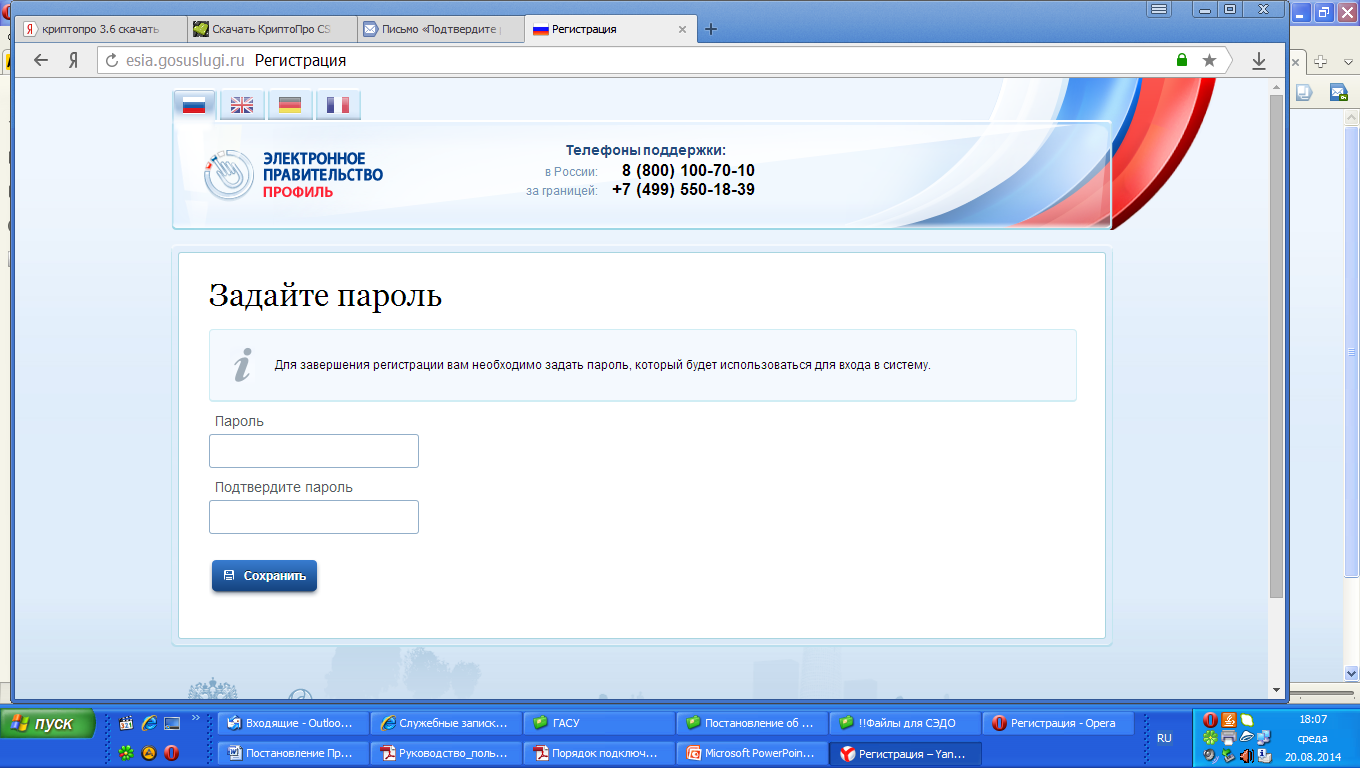 Нажмите кнопку «Сохранить»
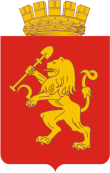 Откроется окно с сообщением о том, что Вы прошли предварительную регистрацию
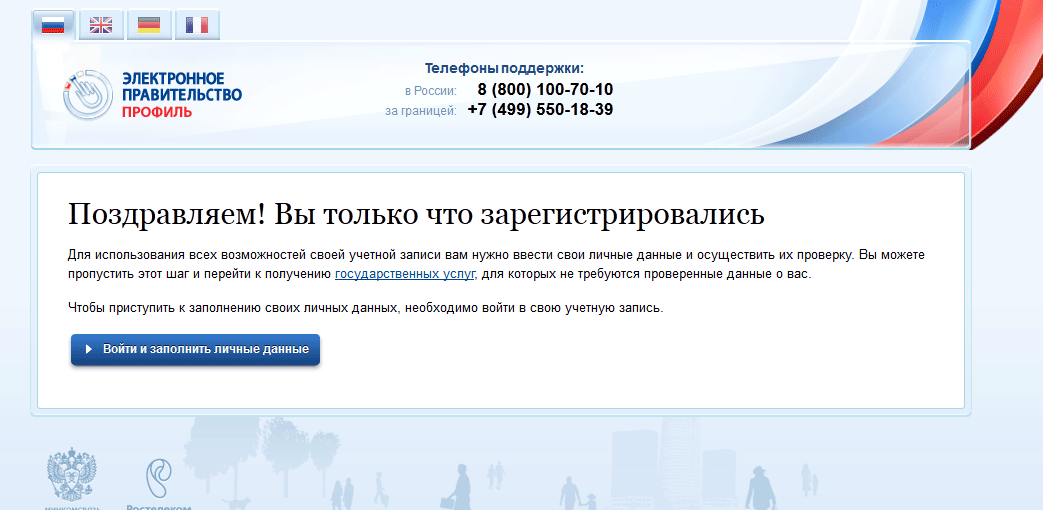 .
Внимание! 
Не забывайте, не теряйте и не передавайте третьим лицам Ваш пароль!
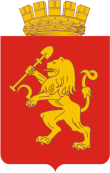 Процедура упрощенной регистрации завершена. 
Полученная учетная запись позволит получать ограниченный спектр услуг
шаг 4. Авторизация 
Вход в систему после регистрации
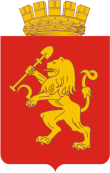 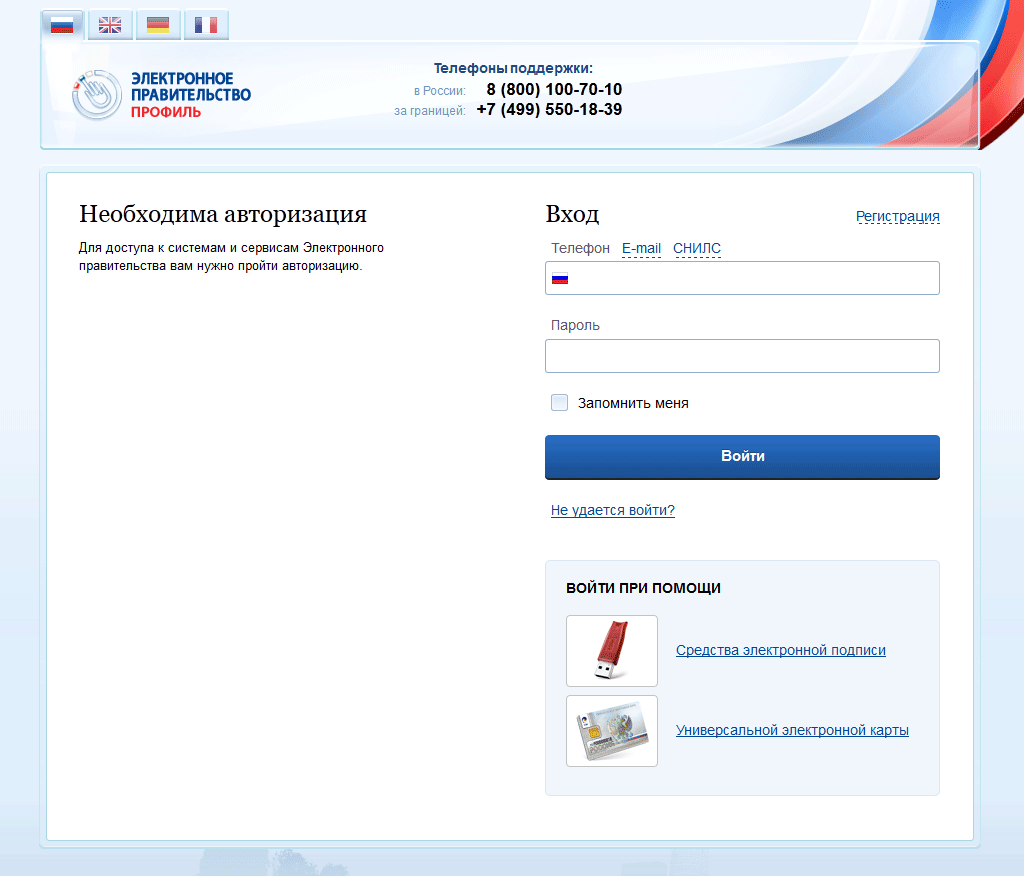 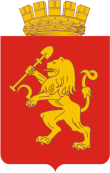 Заполнение личных данных
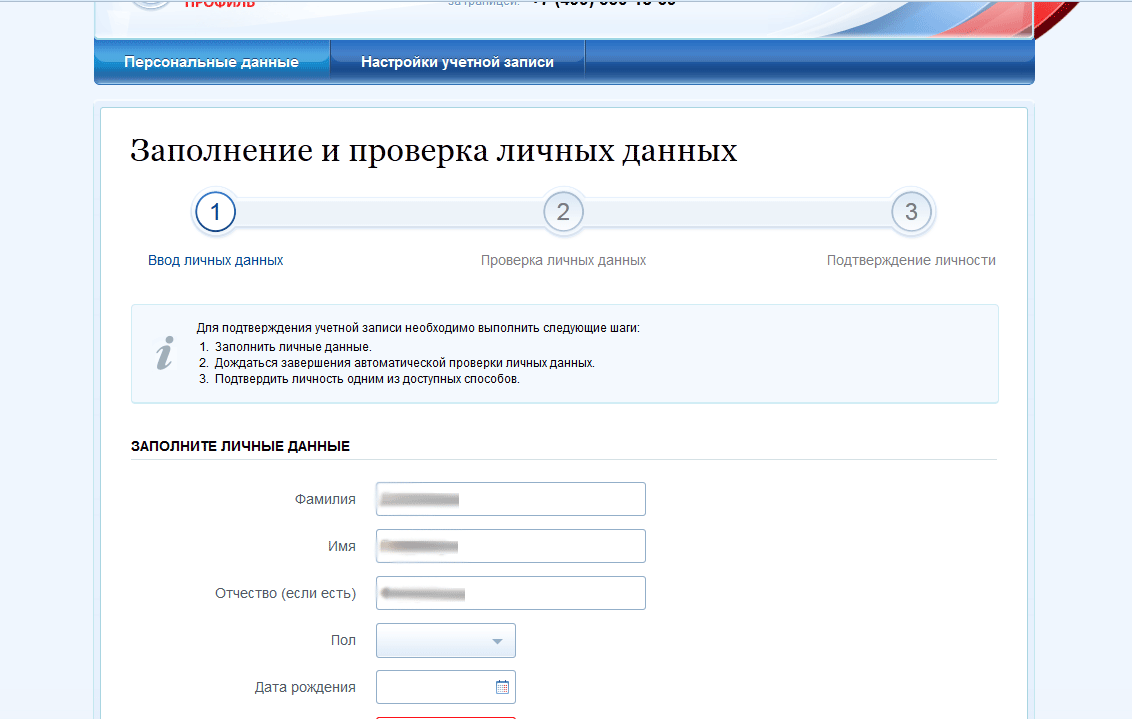 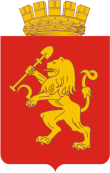 Проверка личных данных
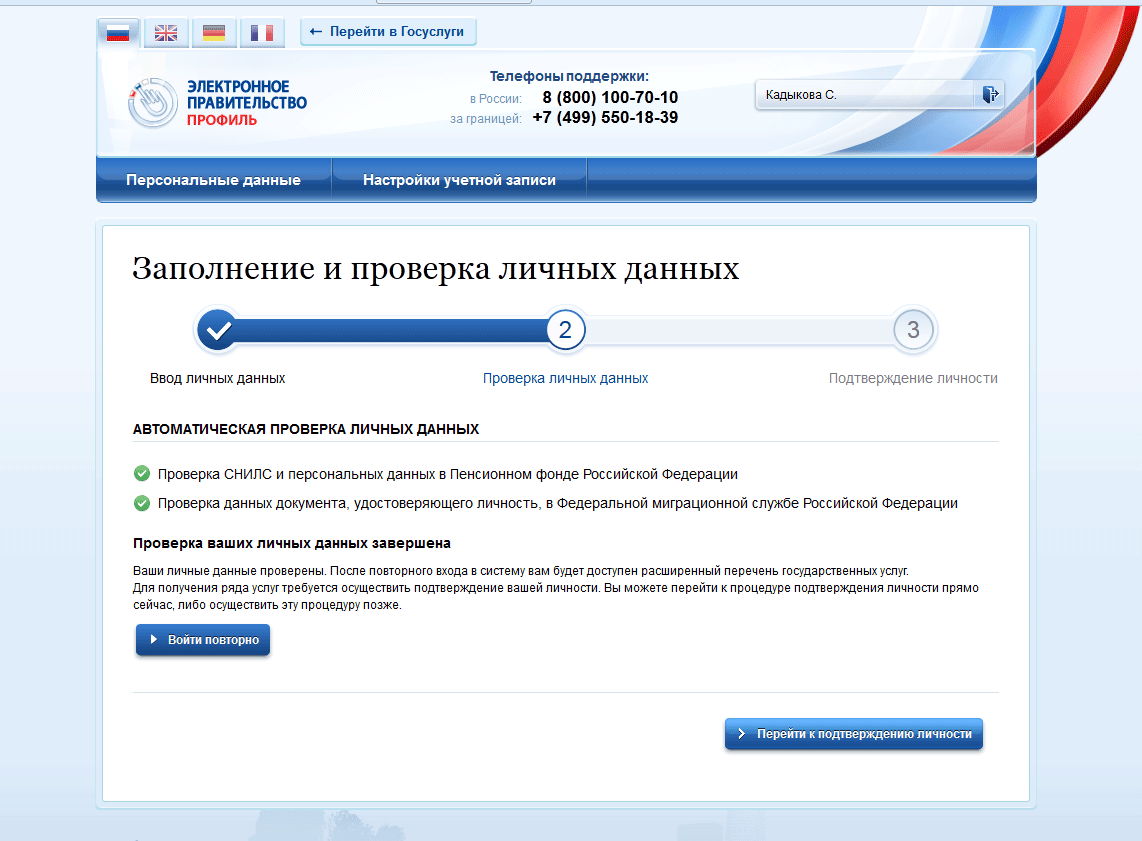 шаг 5. Выбор способа подтверждения личности
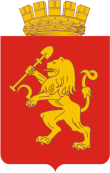 шаг 6. Активация учетной записи
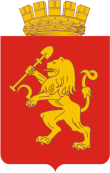 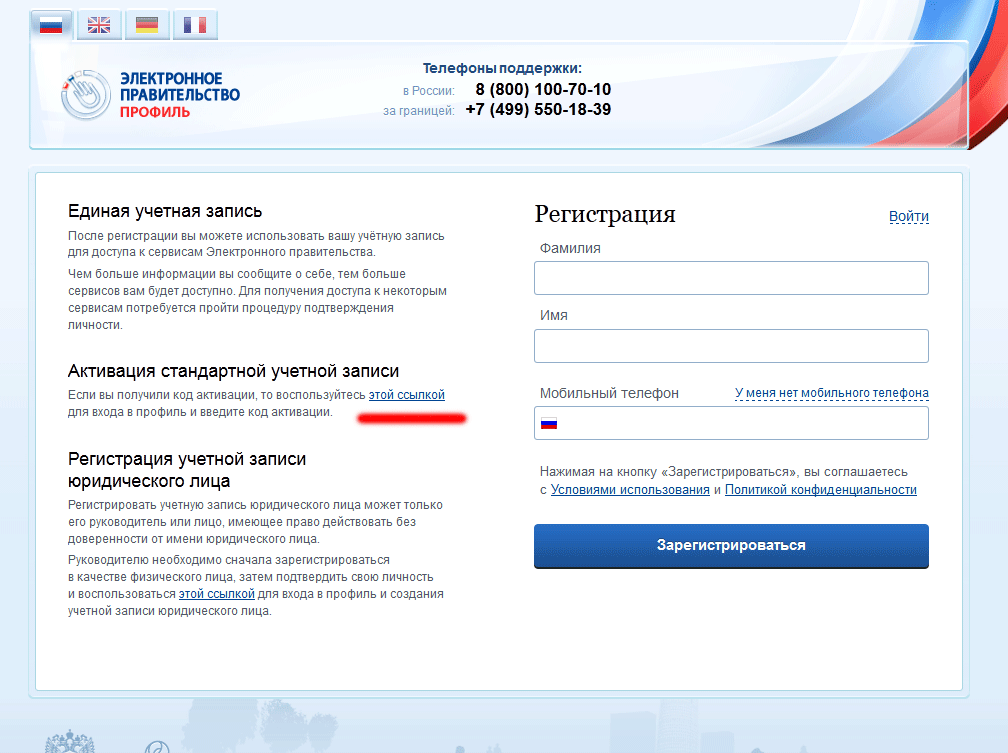 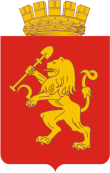 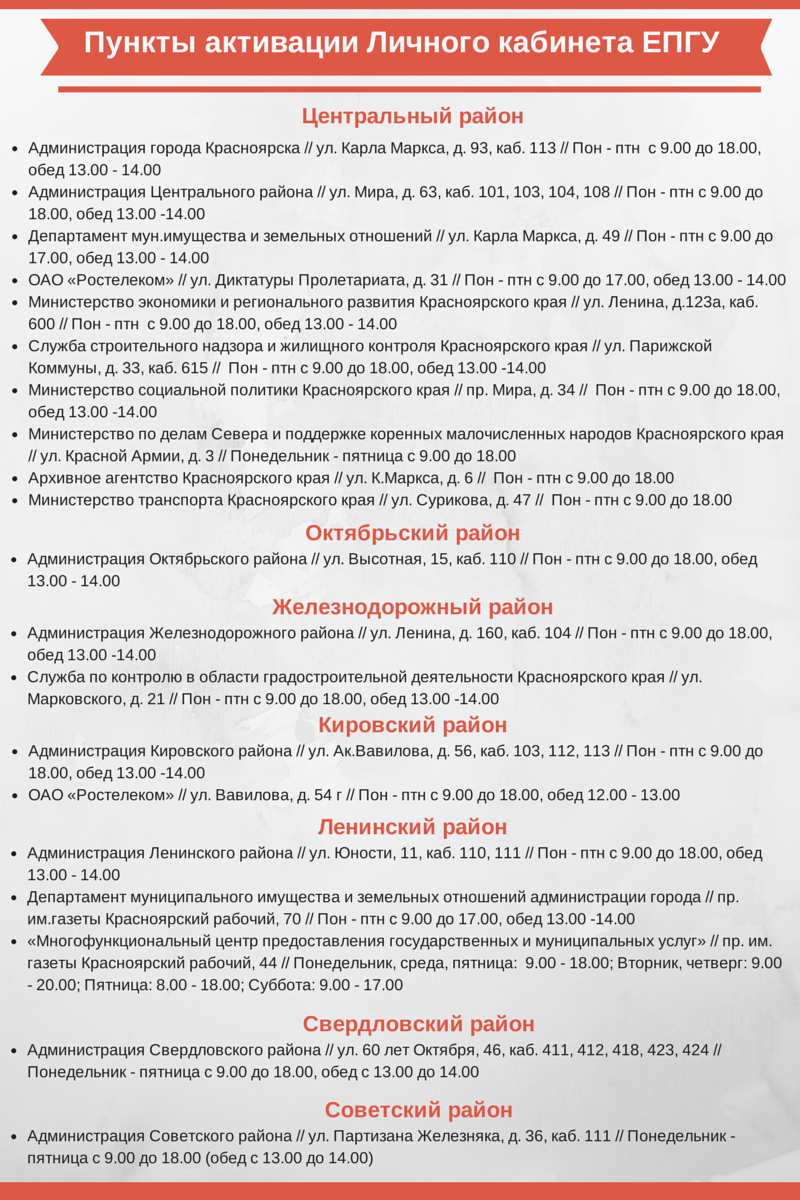 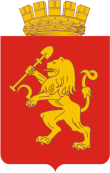 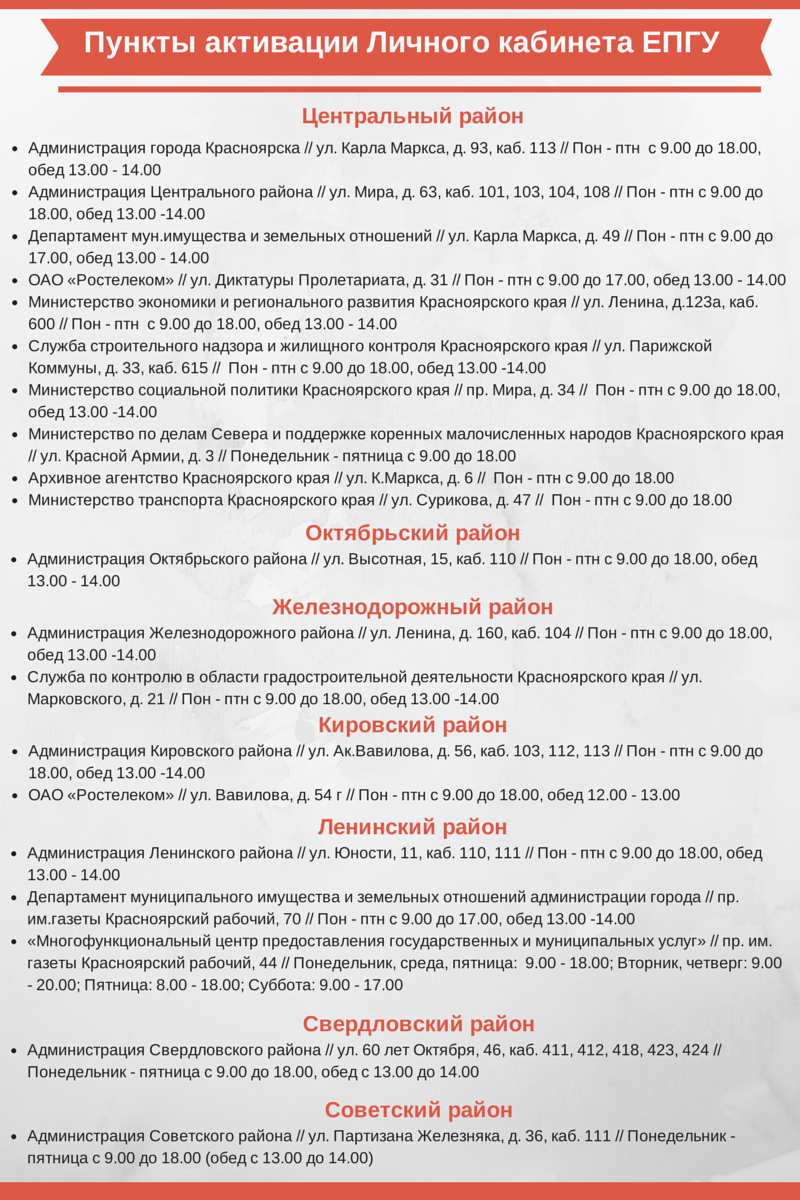 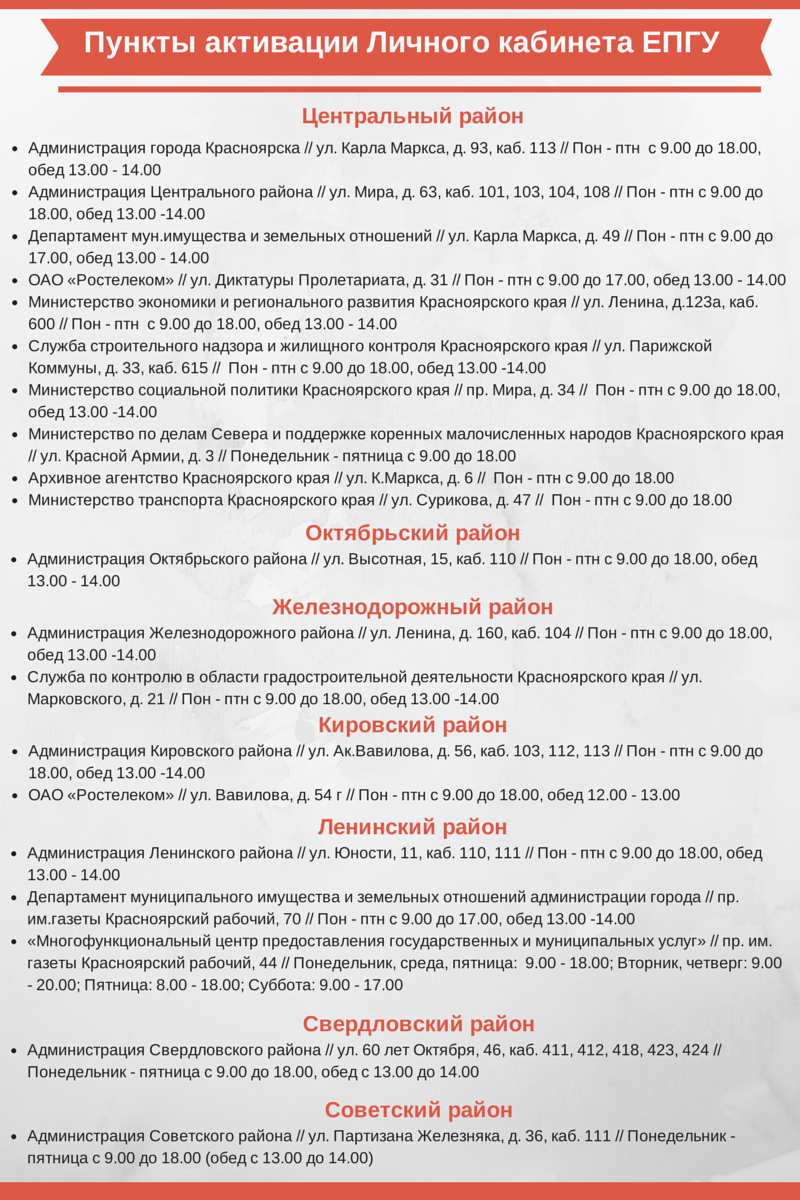 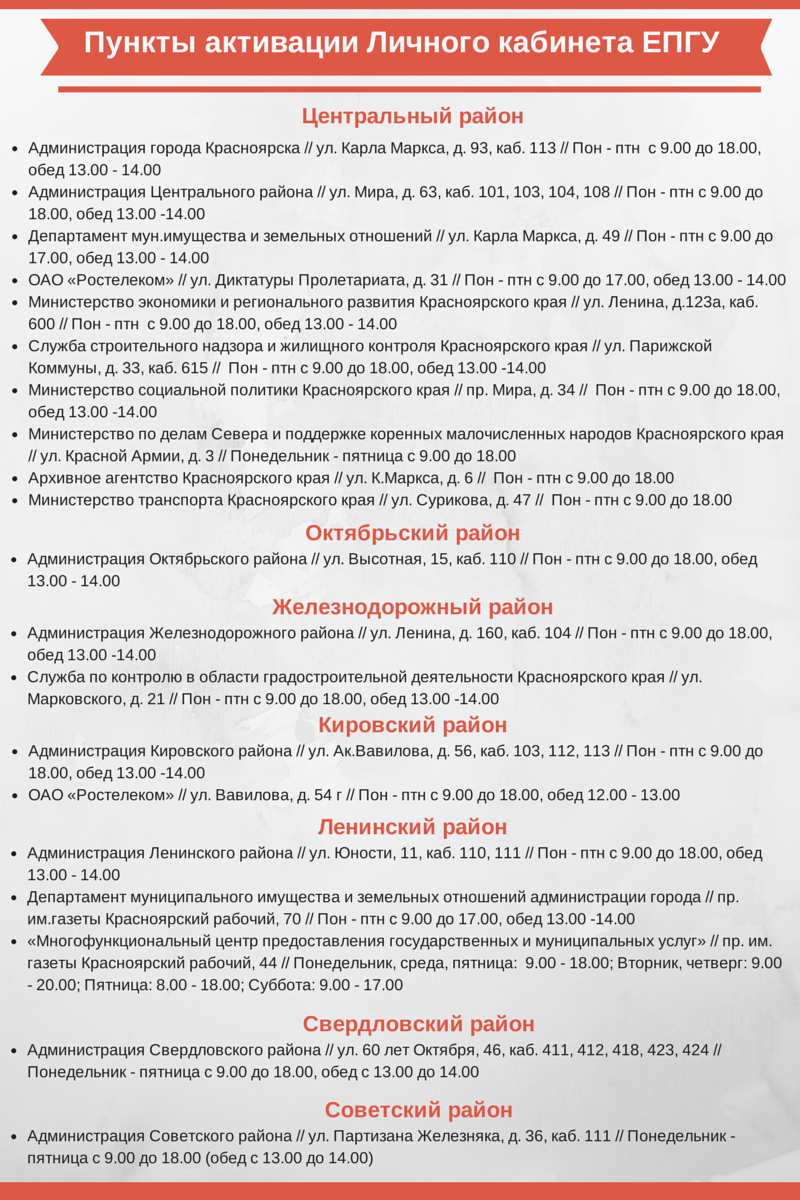 О получении УЭК
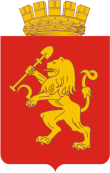 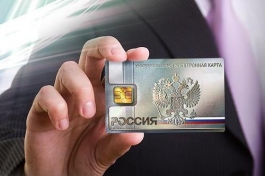 УЭК – пластиковая карта, сочетающая в себе документ, идентифицирующий личность, СНИЛС, медицинский полис, платежную банковскую карту

Функционал обеспечивается приложениями, записанными на карту

Выдается на основании заявления
УЭК
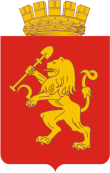 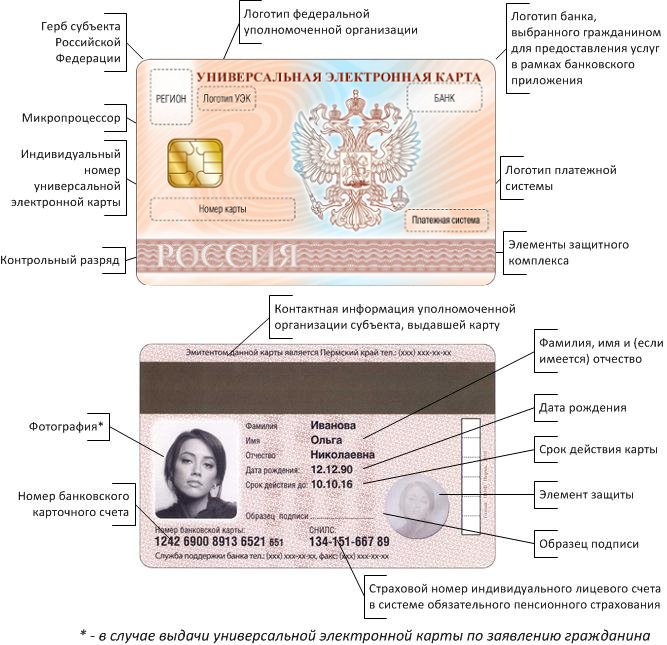 На поверхность УЭК нанесены следующие сведения: 
Ф.И.О. 
пол
дата рождения
образец подписи
фотография
номер карты 
номер полиса ОМС 
номер СНИЛС
Приложения УЭК
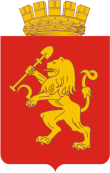 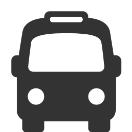 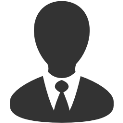 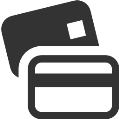 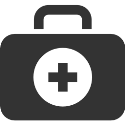 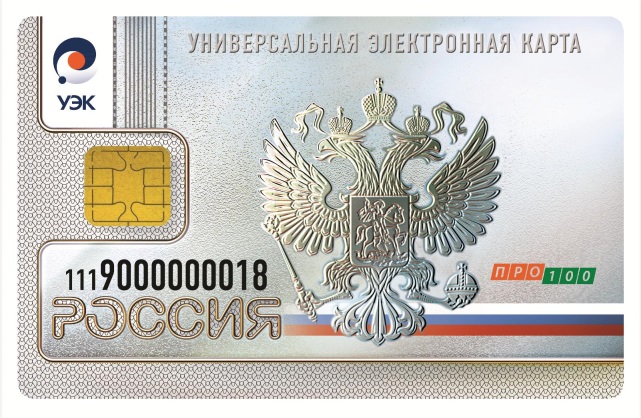 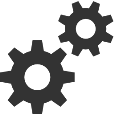 Электронная подпись
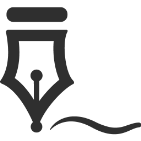 О получении УЭК
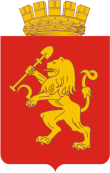 Обратиться самостоятельно в центры выдачи УЭК
Необходимы: паспорт (или иной документ, удостоверяющий личность), СНИЛС, плис ФОМС

Вызвать мобильный офис (контакты в министерстве информатизации и связи – Романова Наталья Витальевна, 273-05-14)
Минимальное количество от 20 человек.
Заранее заполняется заявление в электронном виде, распечатывается, подписывается. Мобильный пункт проверяет корректность заполнения, делает фотографию.
или
Ответственный заполняет данные в специальном ПО, фотографии делаются самостоятельно, требования есть. Мобильный пункт только выгружает файл со сведениями.

Выдача УЭК осуществляется на бесплатной основе. Примерный срок изготовления – 30 рабочих дней
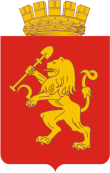 О получении УЭК
Применение УЭК